Diffusion Tensor Imaging

Davide Bono & Roser Cañigueral






Methods for Dummies – 15th March 2017
Overview
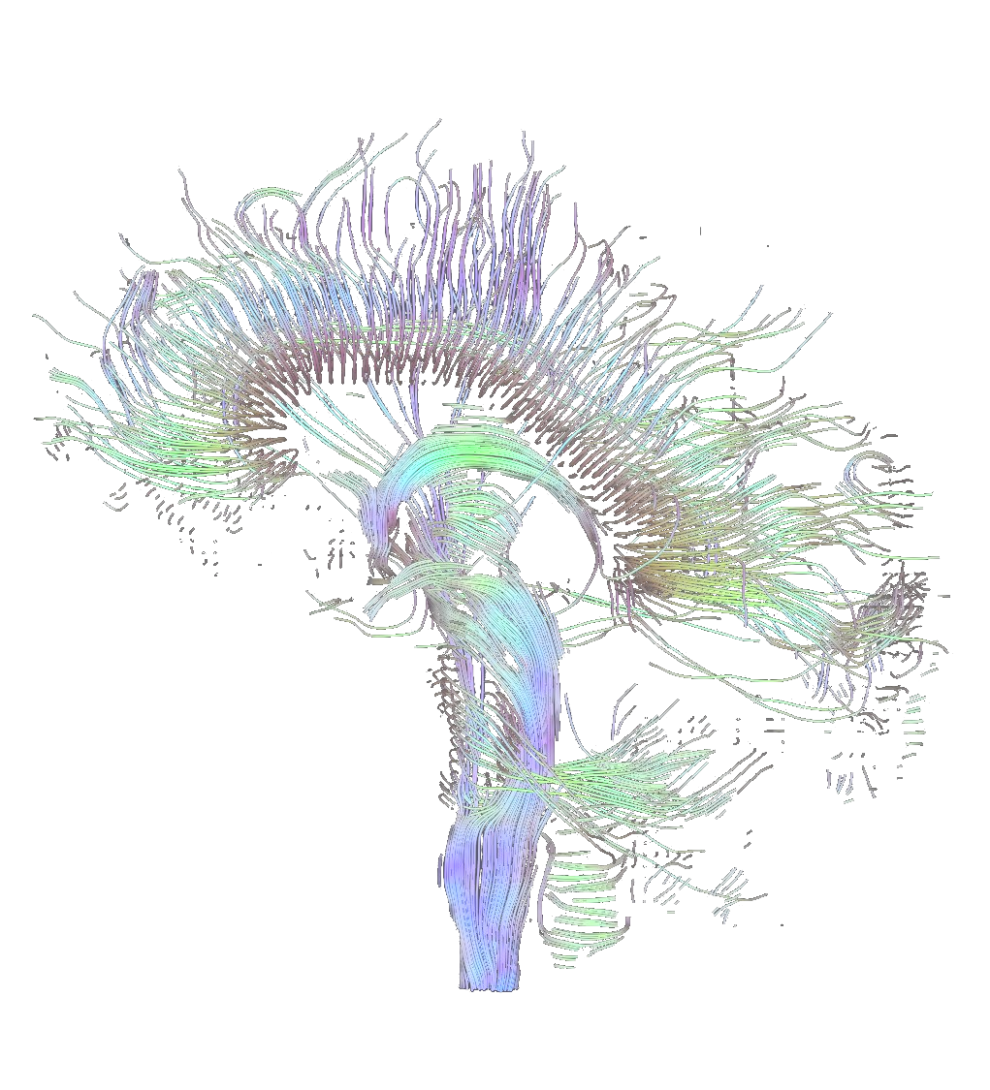 Theory
 The diffusion principle
 Diffusion measured by MRI
 The tensor model
 Imaging of diffusivity
Practice
 When do I use DTI?
What do we gain from Diffusion Tensor Imaging?
DTI in FSL and other programs
How do you do DTI?
Tractography
Overview
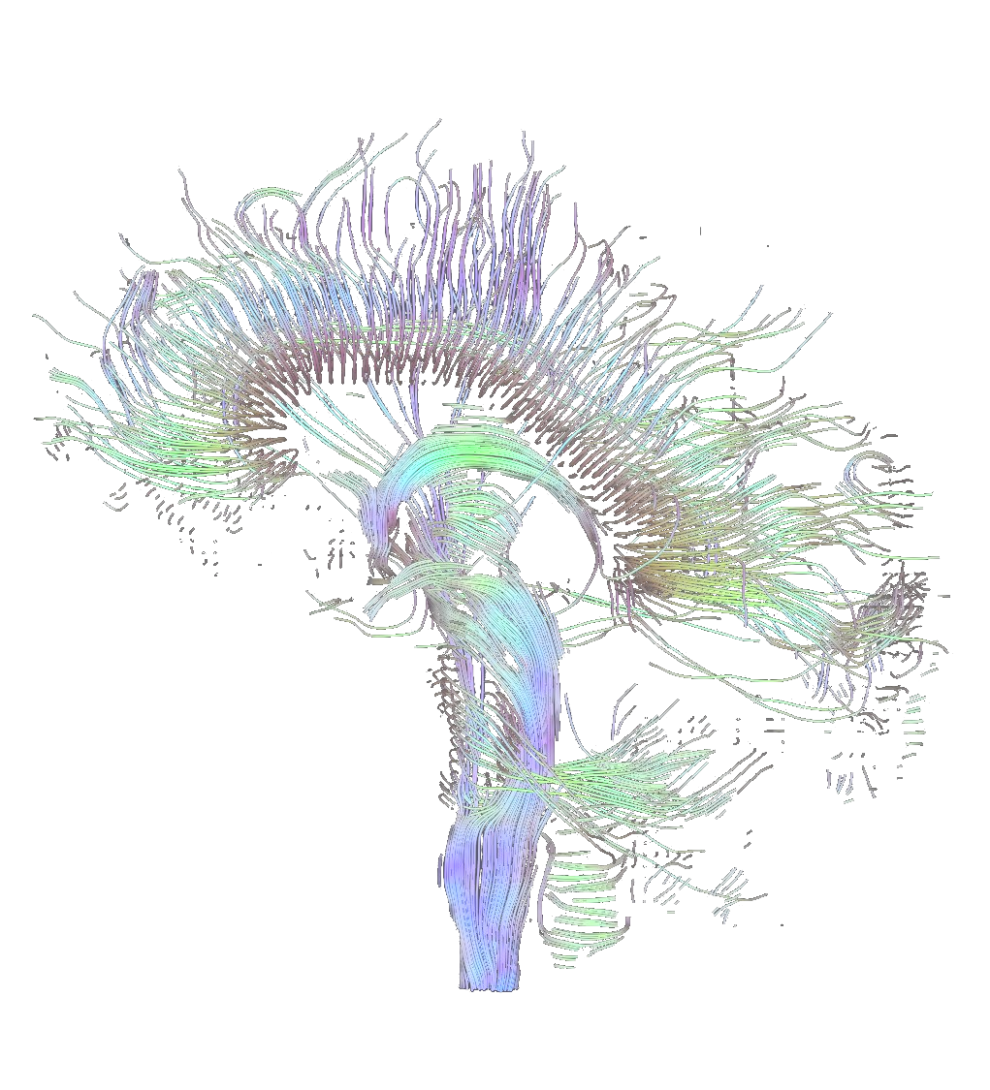 Theory
 The diffusion principle
 Diffusion measured by MRI
 The tensor model
 Imaging of diffusivity
Practice
 When do I use DTI?
What do we gain from Diffusion Tensor Imaging?
DTI in FSL and other programs
How do you do DTI?
Tractography
Diffusion Tensor Imaging (DTI) is an anatomical MRI technique that measures macroscopic axonal organization in the brain by using the diffusion of water molecules to generate contrast in MR images.
tensor
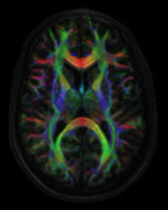 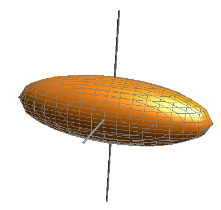 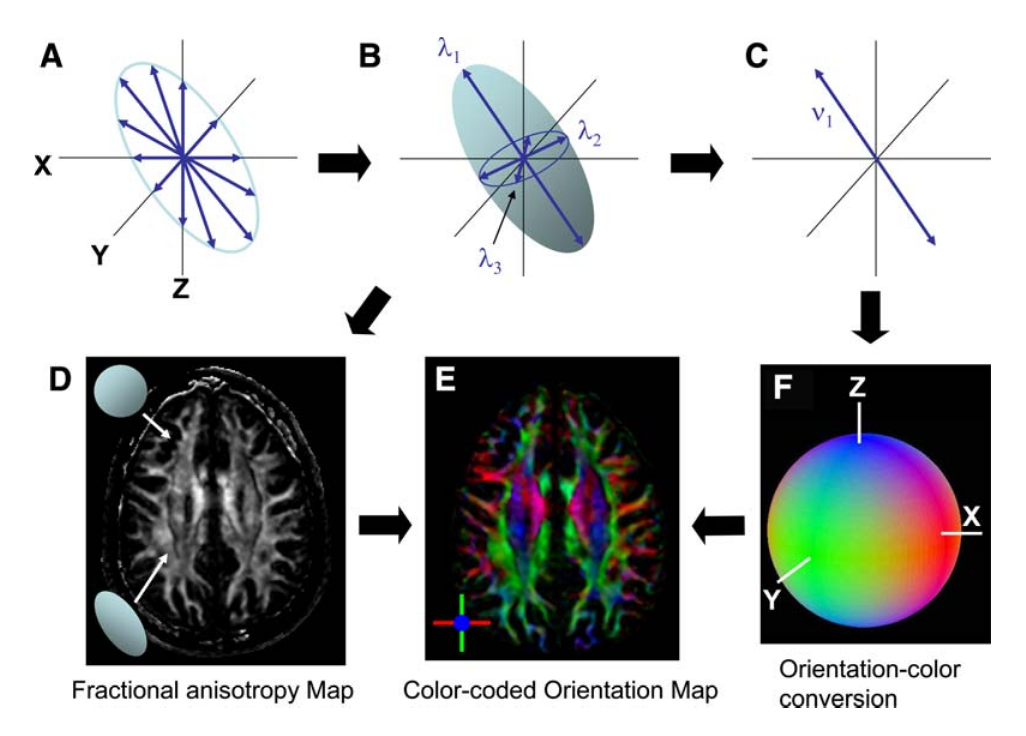 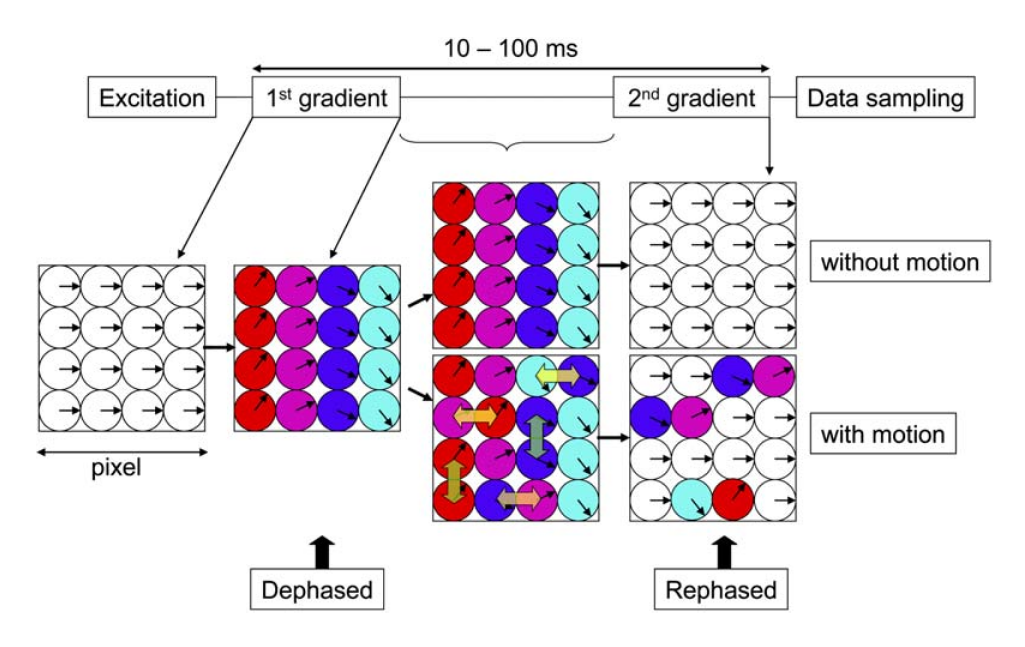 imaging
diffusion
The diffusion principle						Diffusion Tensor Imaging
Brownian/translational motion of water molecules.

This motion is influenced by Fick’s Law.
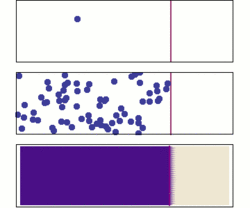 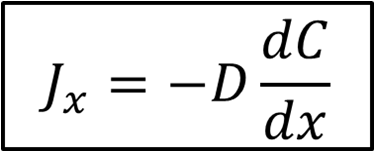 The diffusion principle						Diffusion Tensor Imaging
In an unrestricted environment, water molecules move randomly  Isotropy
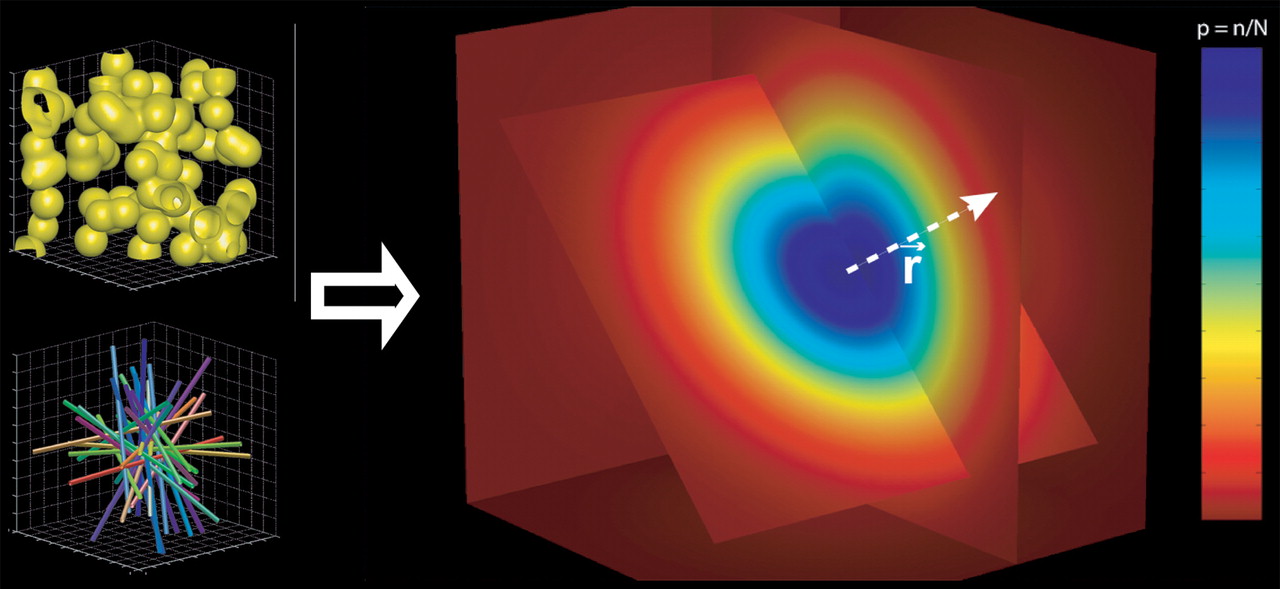 The diffusion principle						Diffusion Tensor Imaging
In an unrestricted environment, water molecules move randomly  Isotropy








In a constrained environment, they diffuse more easily along one axis  Anisotropy
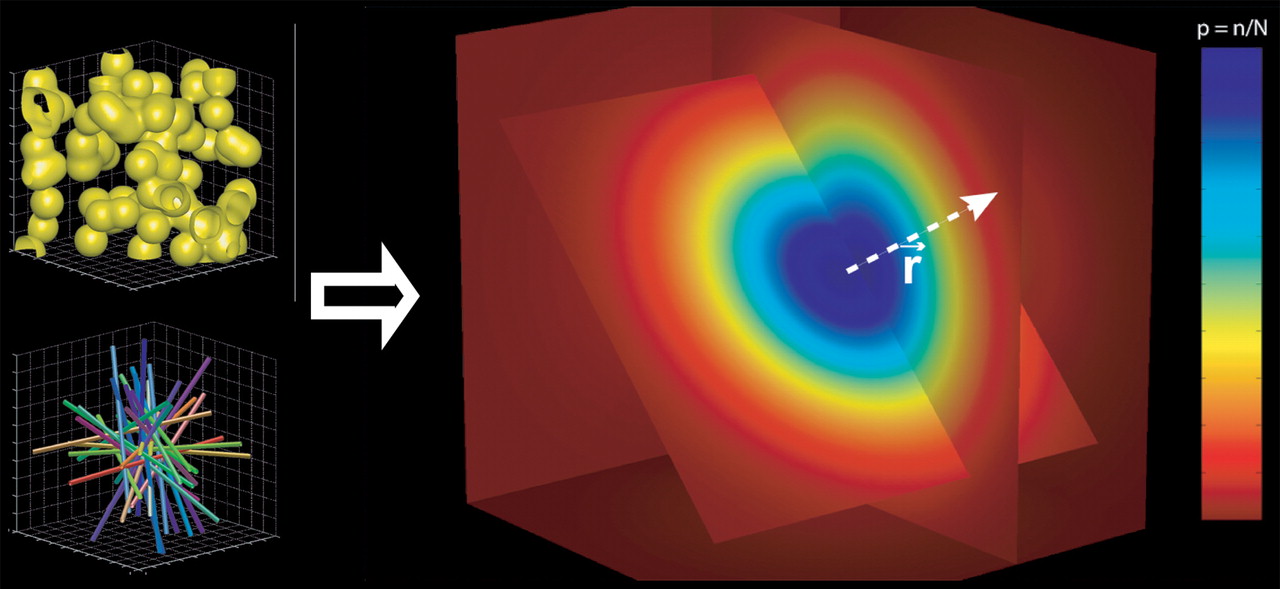 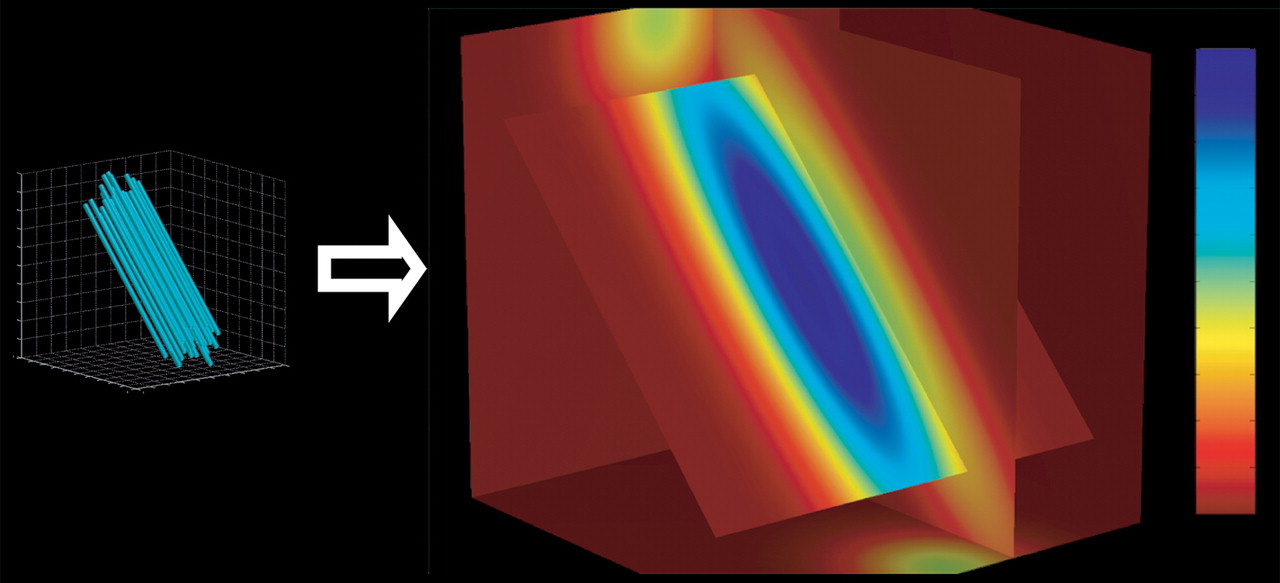 The diffusion principle						Diffusion Tensor Imaging
CSFIsotropic
High diffusivity
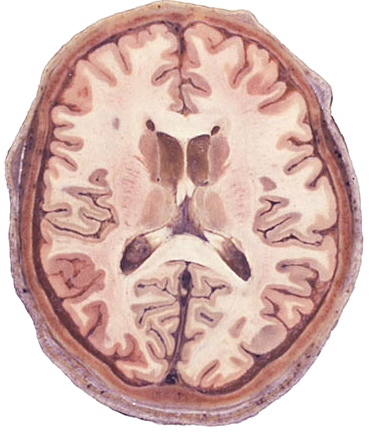 White matter
Anisotropic
High diffusivity
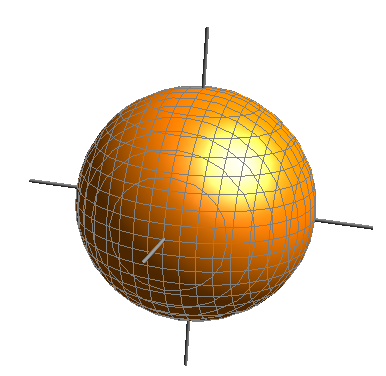 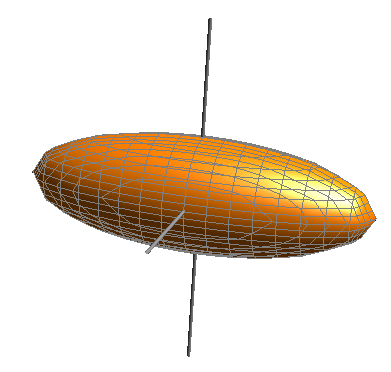 Grey matterIsotropic
Low diffusivity
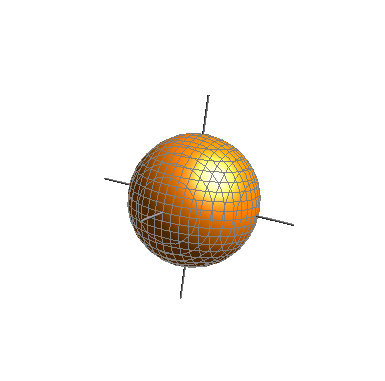 Diffusion measured by MRI				Diffusion Tensor Imaging
MRI:
Signal from proton nuclei in water molecules.
Grayscale images that have poor contrast.
Diffusion measured by MRI				Diffusion Tensor Imaging
MRI:
Signal from proton nuclei in water molecules.
Grayscale images that have poor contrast.

The contrast/signal (S) can be modified based on the physical properties of water:
PD (proton density)
T1 relaxation time
T2 relaxation time
D (diffusion coefficient)
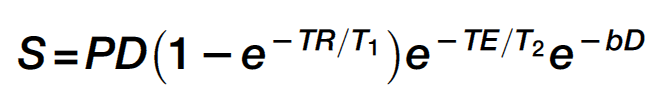 Diffusion measured by MRI				Diffusion Tensor Imaging
MRI:
Signal from proton nuclei in water molecules.
Grayscale images that have poor contrast.

The contrast/signal (S) can be modified based on the physical properties of water:
PD (proton density)
T1 relaxation time
T2 relaxation time
D (diffusion coefficient)
1
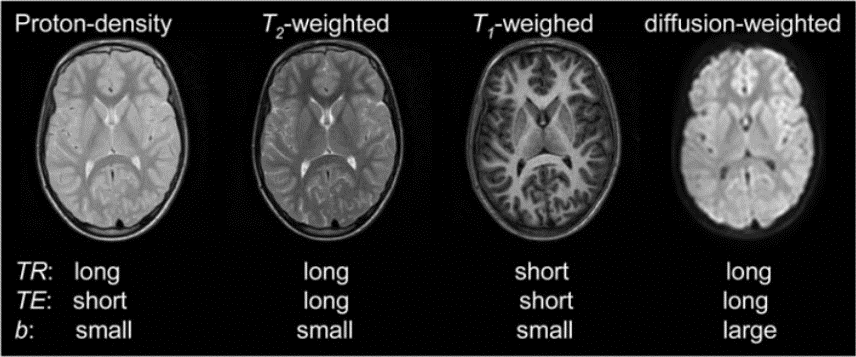 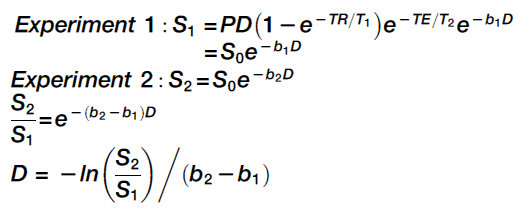 1
1
0
0
S0
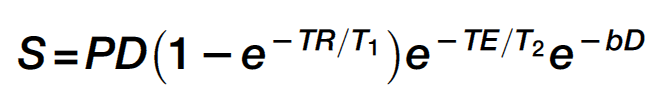 Diffusion measured by MRI				Diffusion Tensor Imaging
Control the amount of b values by changing the direction, strength and timing of magnetic field gradient pulses  Use phase difference to detect water motion.
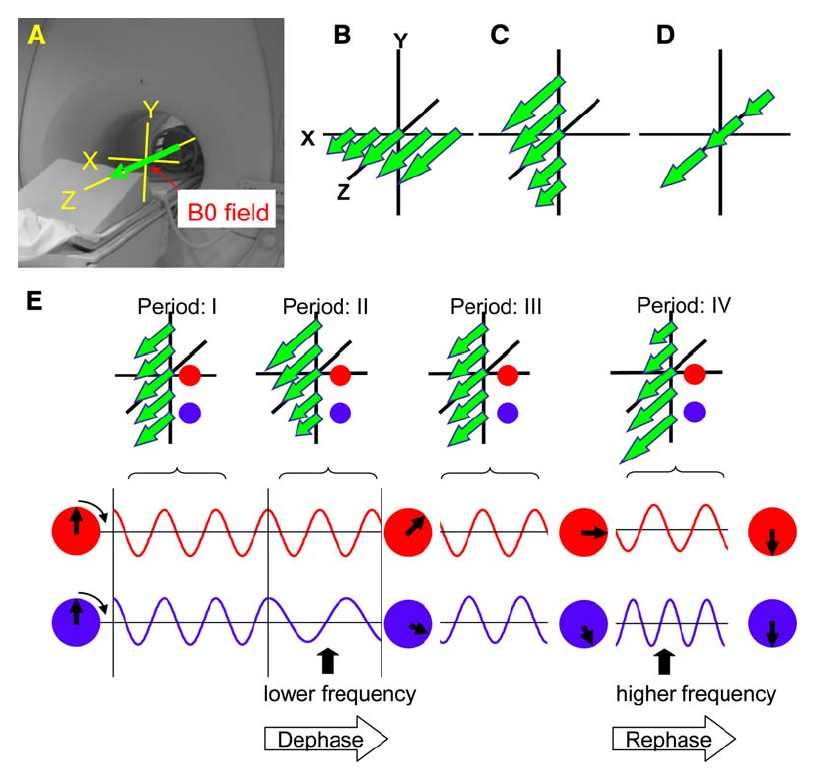 Diffusion measured by MRI				Diffusion Tensor Imaging
Control the amount of b values by changing the direction, strength and timing of magnetic field gradient pulses  Use phase difference to detect water motion.
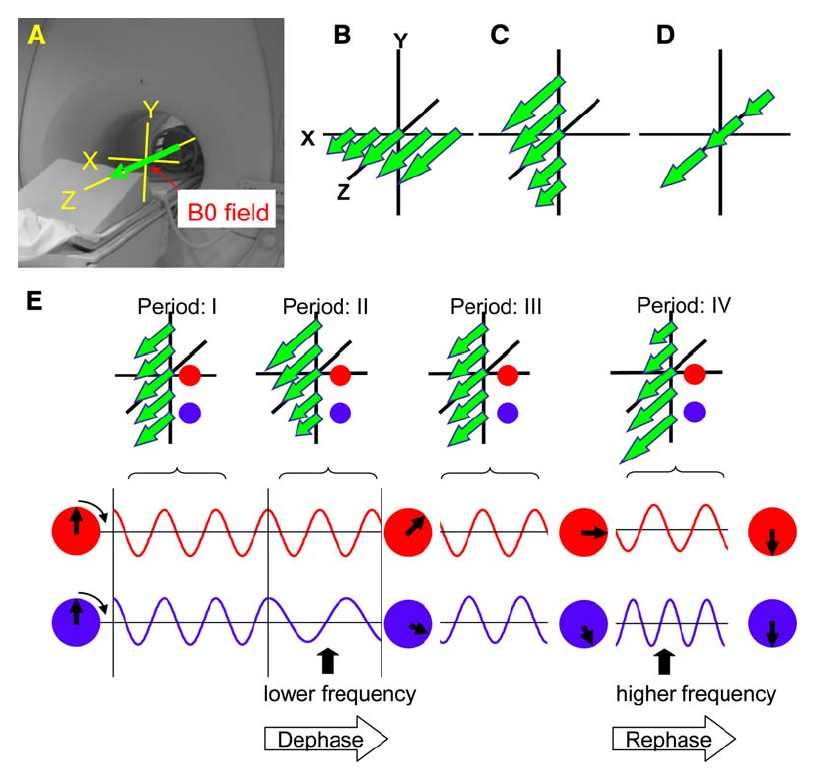 Strength of gradient
Location of molecule along axis
Diffusion measured by MRI				Diffusion Tensor Imaging
Control the amount of b values by changing the direction, strength and timing of magnetic field gradient pulses  Use phase difference to detect water motion.
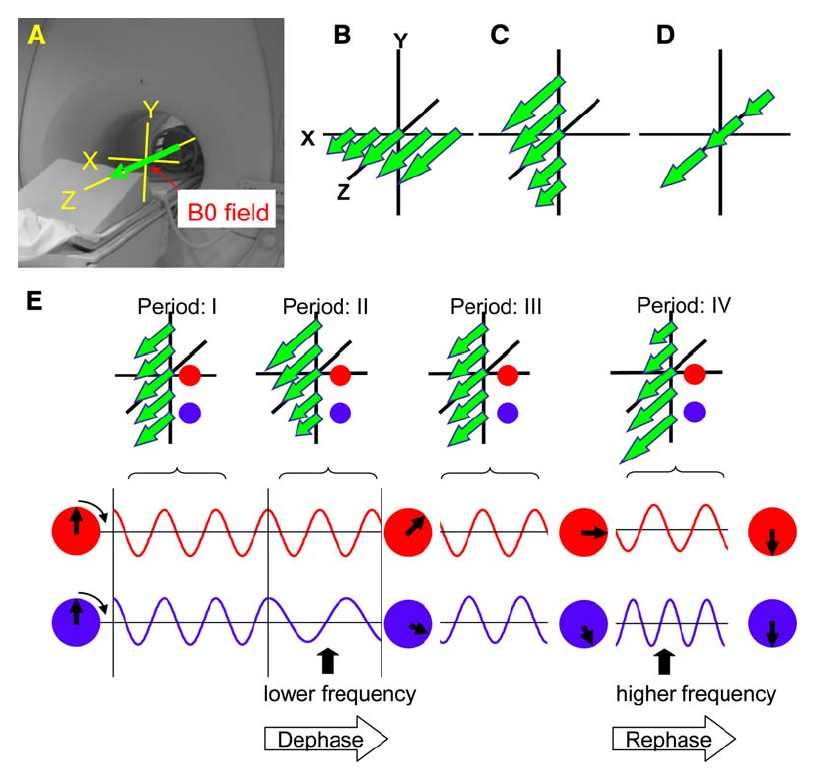 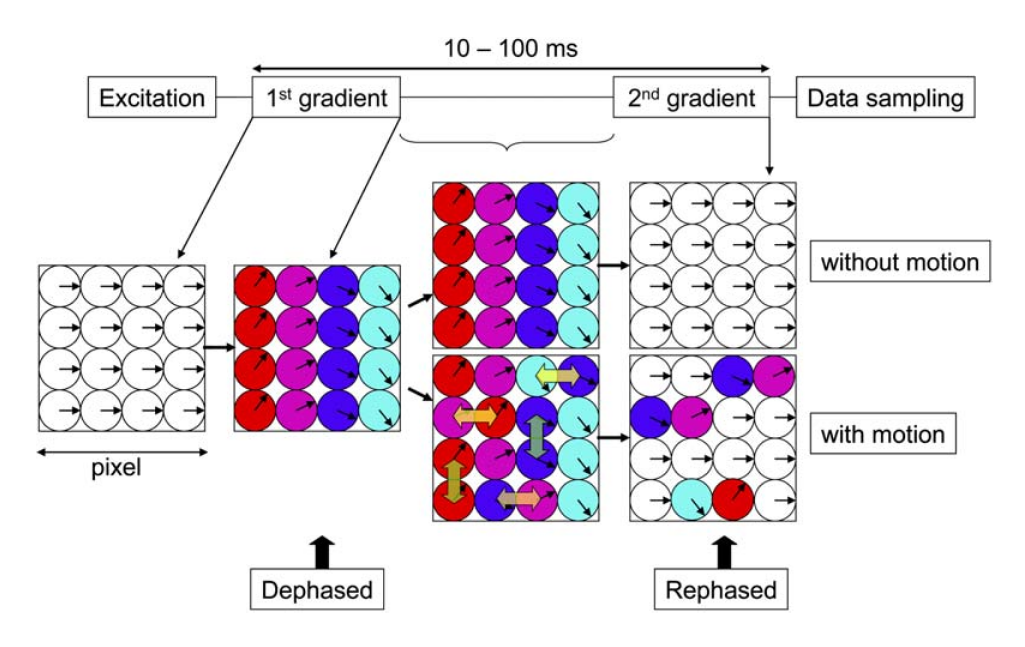 Signal loss
(higher b or D = lower S)
Strength of gradient
Location of molecule along axis
Diffusion measured by MRI				Diffusion Tensor Imaging
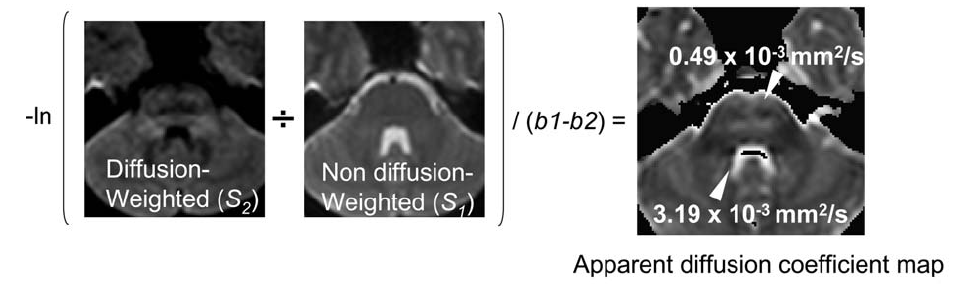 0
1
0
(ADC map)
T2-weighted image
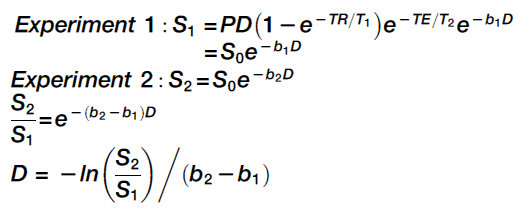 1
1
0
0
The intensity of each pixel is proportional to the extent of diffusion: water in bright regions diffuses faster than in dark regions.
Measurements along the structures (e.g. axon bundles) leads to higher ADC.
Measurements perpendicular to structures leads to lower ADC.
The tensor model							Diffusion Tensor Imaging
Eigenvectors
Eigenvalues
The tensor model							Diffusion Tensor Imaging
Eigenvectors
Eigenvalues
The tensor model							Diffusion Tensor Imaging
eigendecomposition
Eigenvectors
Eigenvalues
diffusivity of axes (longest, middle and shortest)
orientation of axes
The tensor model							Diffusion Tensor Imaging
eigendecomposition
Eigenvectors
Eigenvalues
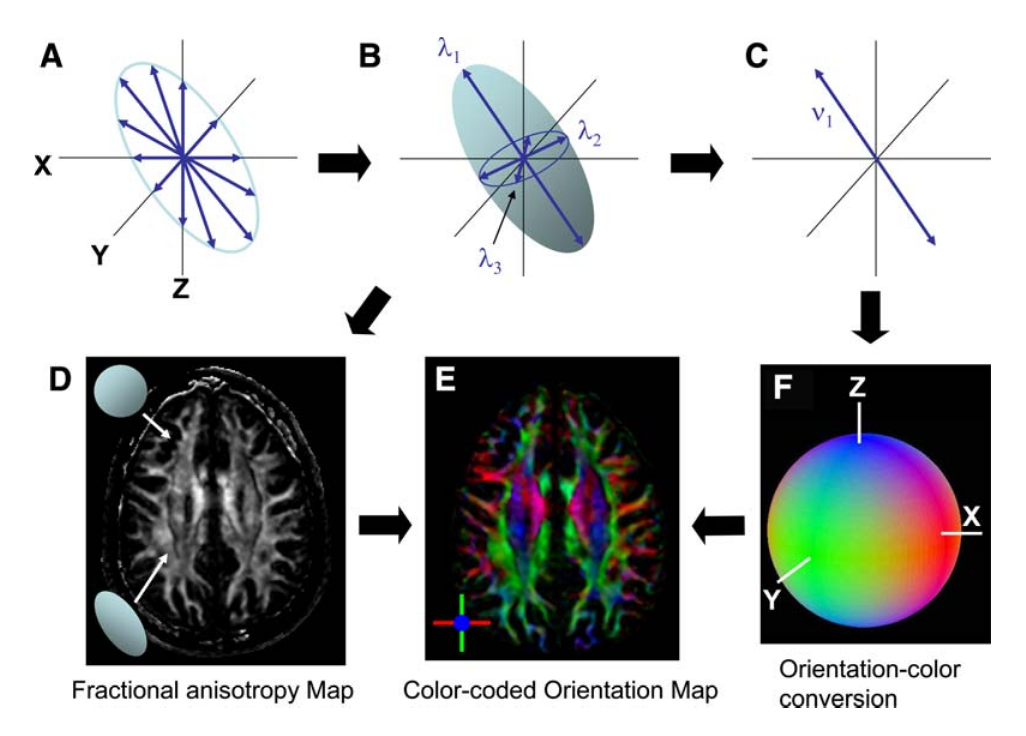 diffusivity of axes (longest, middle and shortest)
orientation of axes
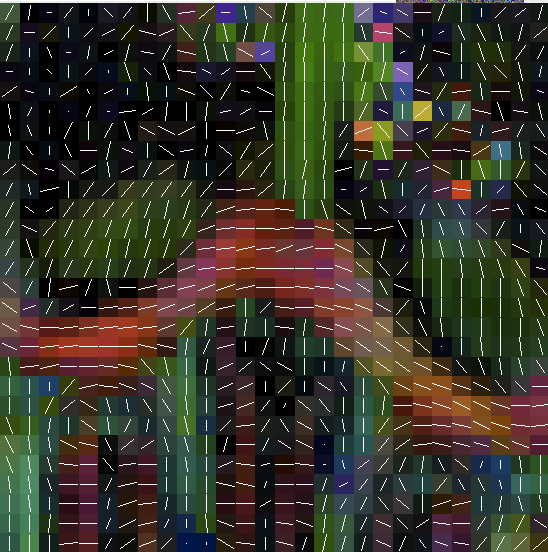 for each pixel
Imaging of diffusivity						Diffusion Tensor Imaging
Two types of images can be obtained with DTI:

Mean diffusivity (MD): average of diffusion at every voxel across trace.
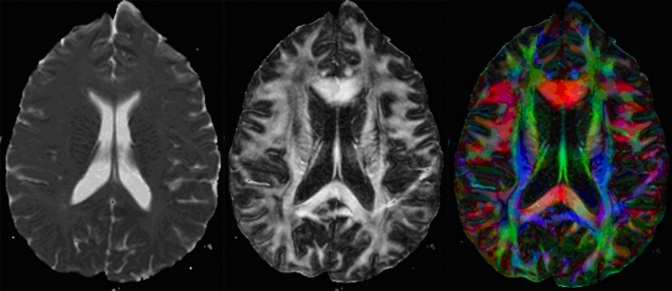 Imaging of diffusivity						Diffusion Tensor Imaging
Two types of images can be obtained with DTI:

Mean diffusivity (MD): average of diffusion at every voxel across trace.
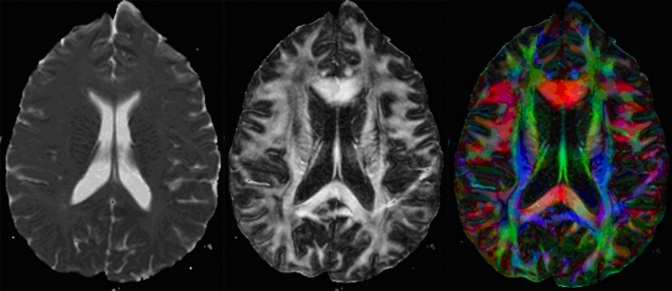 Fractional anisotropy (FA): degree of diffusion anisotropy at every voxel estimated by the tensor model. Values are scalar: from 0 (isotropy) to 1 (anisotropy).
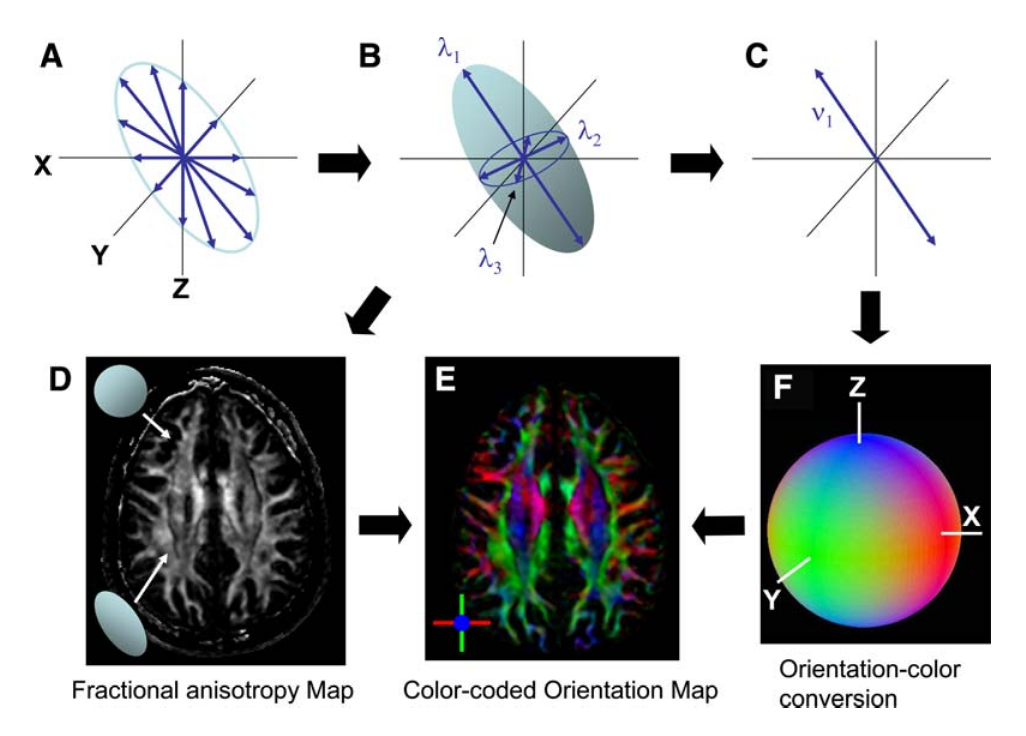 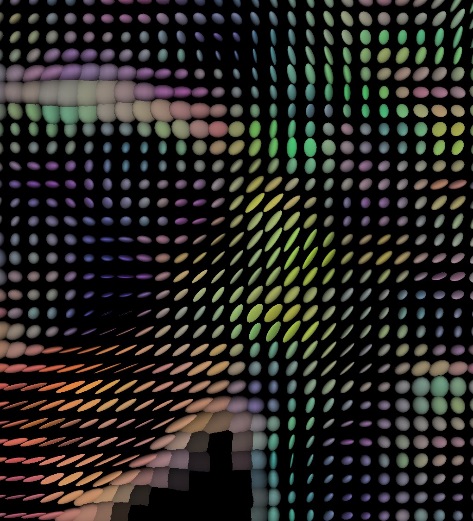 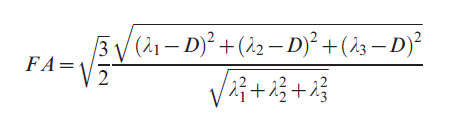 Imaging of diffusivity						Diffusion Tensor Imaging
Colour-coded FA map depending on the main gradient/diffusion orientation:
Left/Right


Anterior/Posterior





Superior/Inferior
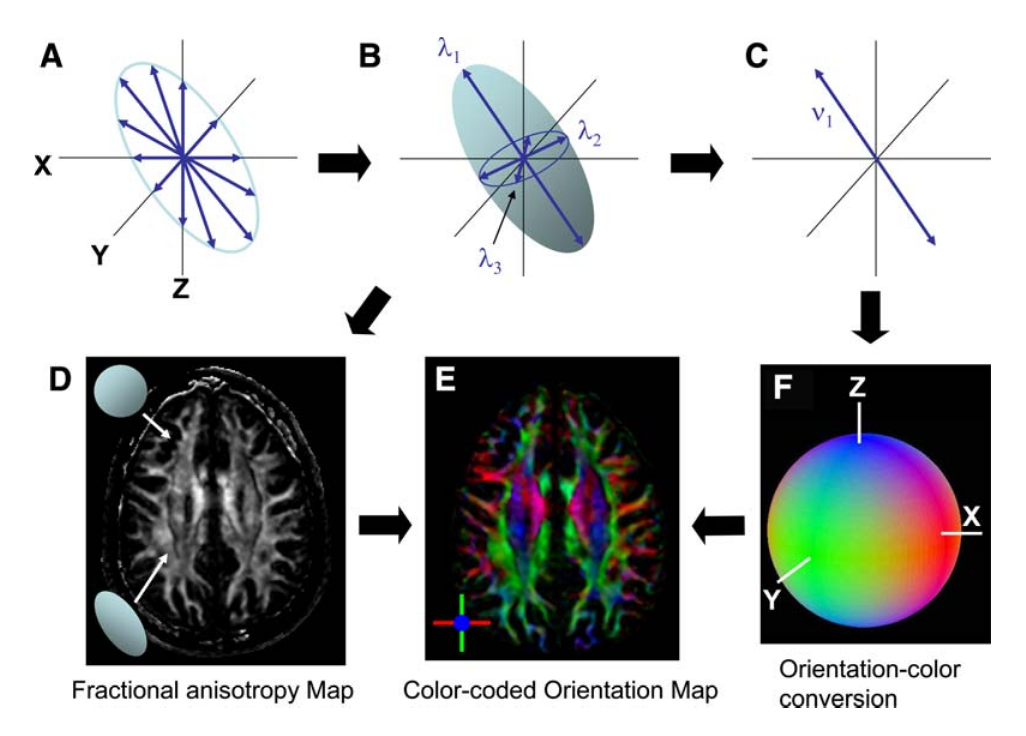 Summary										Diffusion Tensor Imaging
In DTI we use anisotropy to estimate the axonal organization of the brain.


Changes in the direction, strength and timing of magnetic field gradient pulses cause dephasing of water molecules: this phase difference is used to detect water motion.


The tensor model is used to identify the orientation of axonal fibers that are oblique to the X, Y and Z axes.


Diffusion can be represented as Mean Diffusivity or coloured Fractional Anisotropy maps.
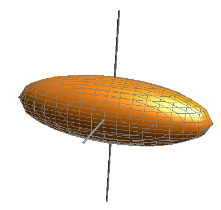 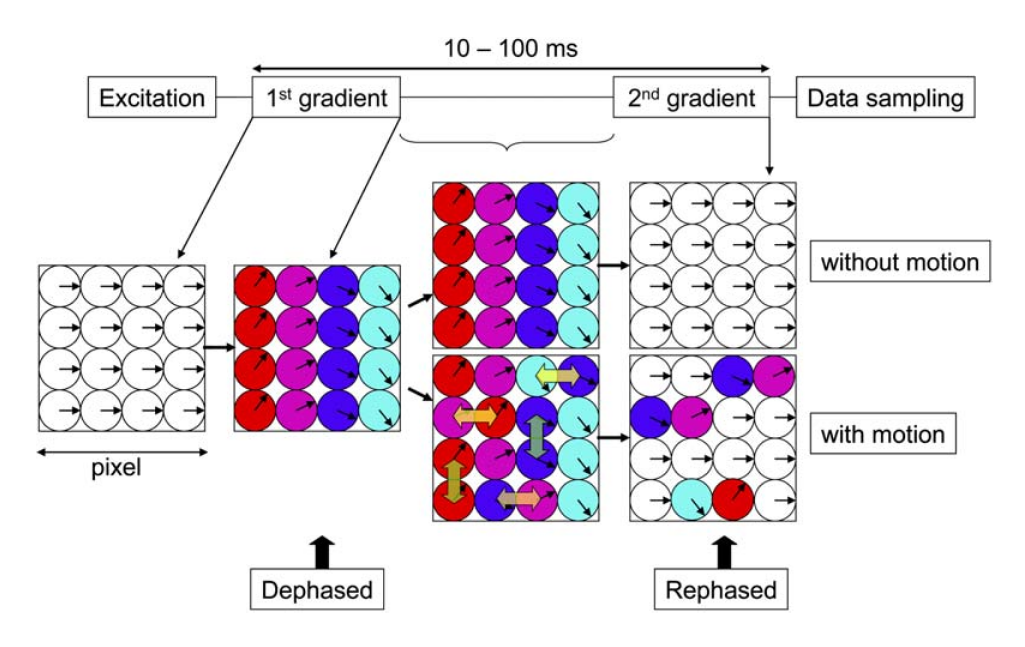 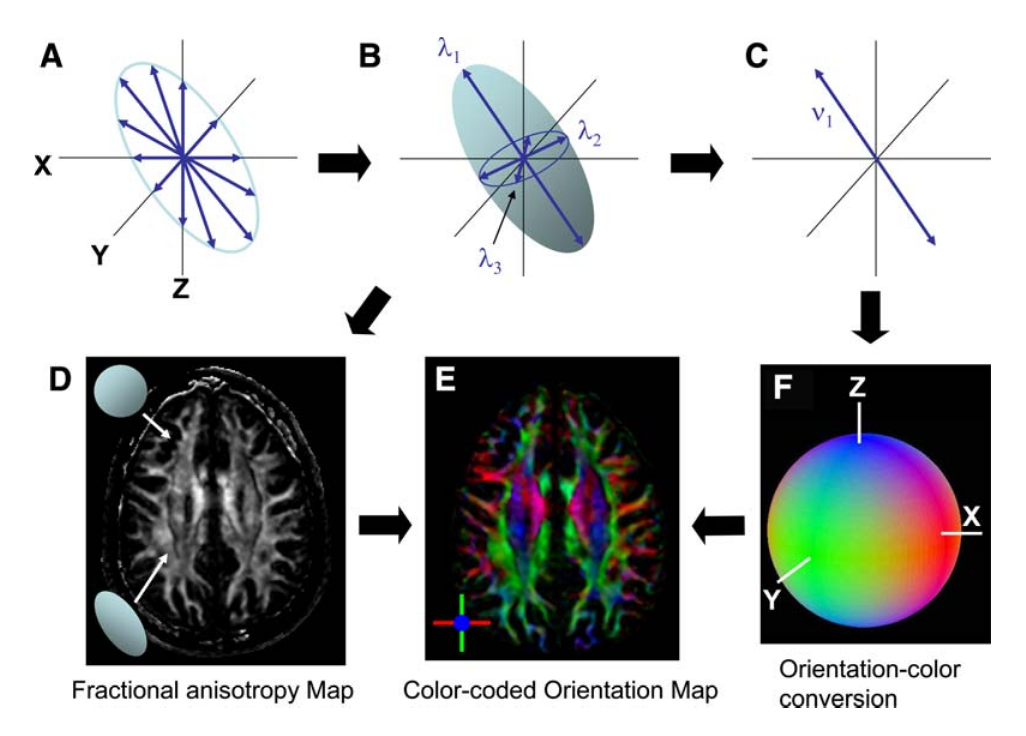 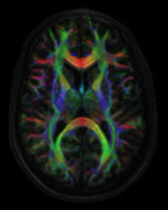 Overview
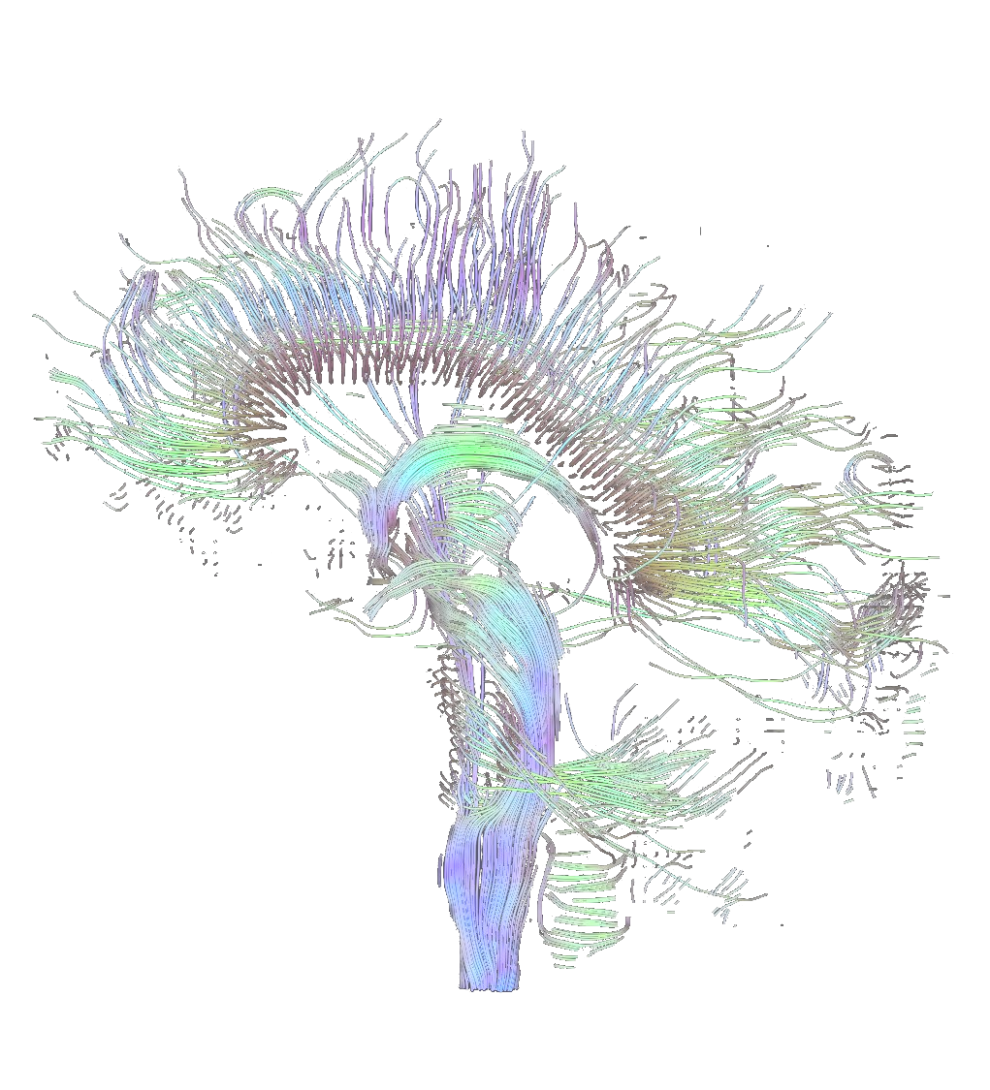 Theory
The diffusion principle
 Diffusion measured by MRI
 The tensor model
 Imaging of diffusivity
Practice
When do I use DTI?
What do we gain from Diffusion Tensor Imaging?
DTI in FSL and other programs
How do you do DTI?
Tractography
Practice
When do I use DTI?
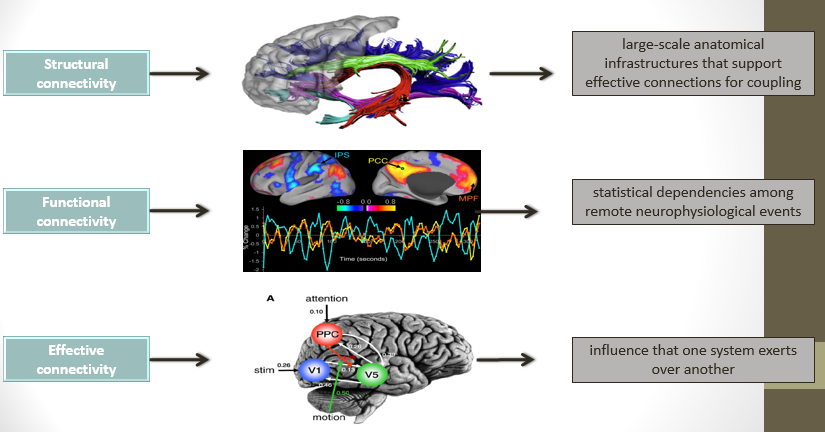 Anatomical layout of axons and synaptic connections
Practice
What do we gain from Diffusion Tensor Imaging?
Applications
  Human Connectome; generation of human white matter atlases
  Comparing groups (personality traits, diseases, psychological disorders)
  Longitudinal studies to investigate age or experience dependent white matter changes
 Changes in brain development
  Presurgical planning
  Marker for pathological States (e.g. brain strokes)
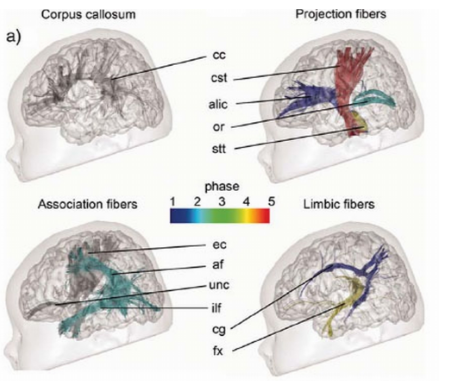 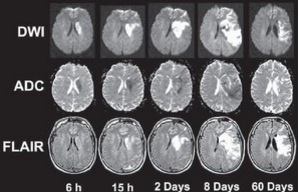 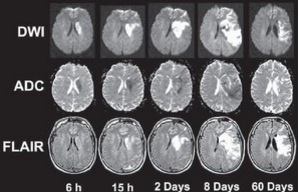 [Speaker Notes: Wide range of applications, but do not forget (limitations on next slide)]
Limitations
Not reflective of individual structures (no measure of individual axons)  rather linked to tracts of structural coherence in the brain

 The exact effect of specific structures is not known

 No gold standard available
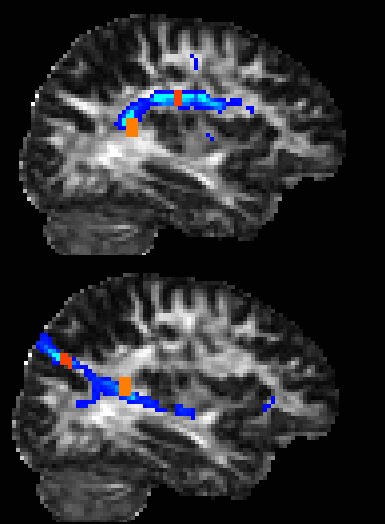 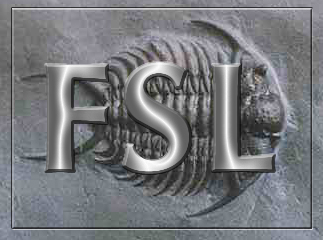 DTI in…
FSL (Oxford)
TrackVis (MGH)
Freesurfer (Harvard)
Mrtrix (BRI, Australia)
Camino (UCL)… and many more!
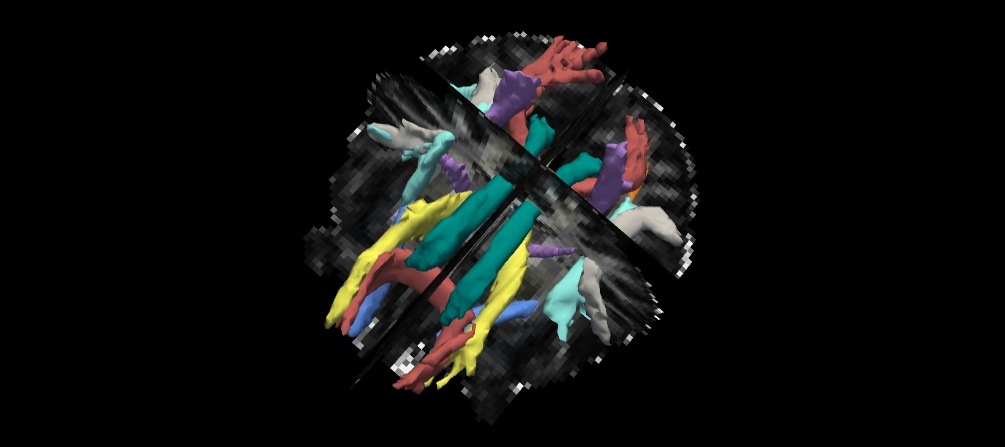 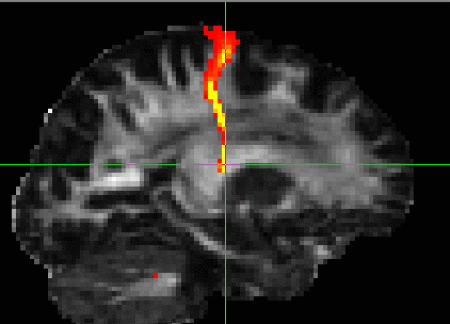 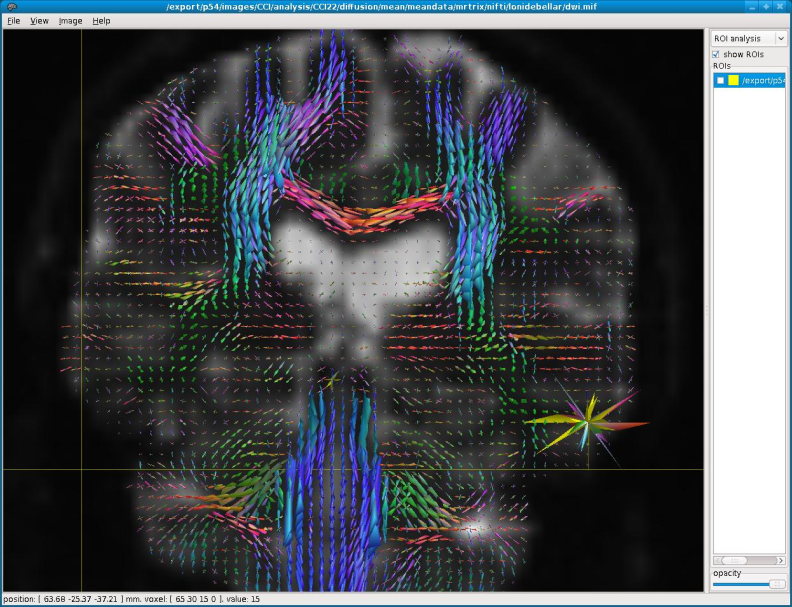 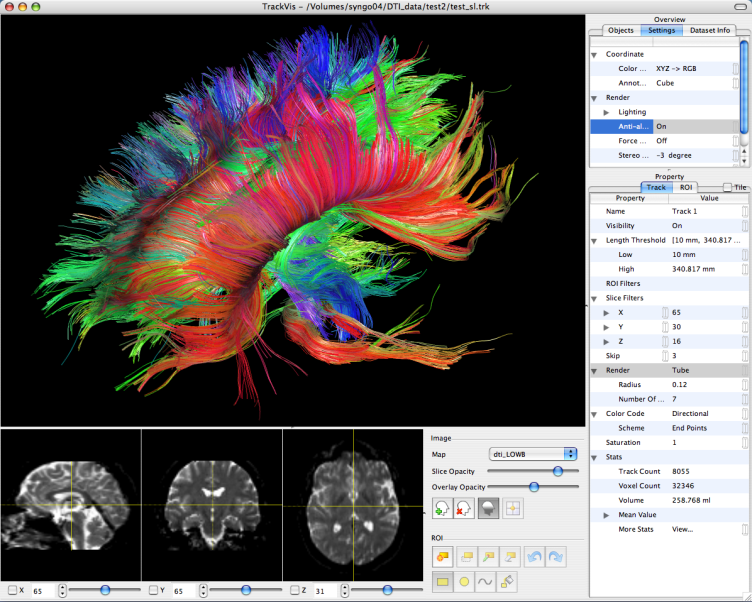 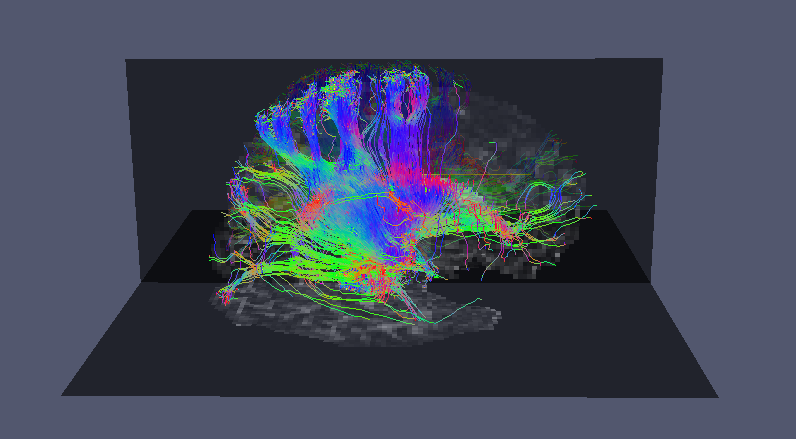 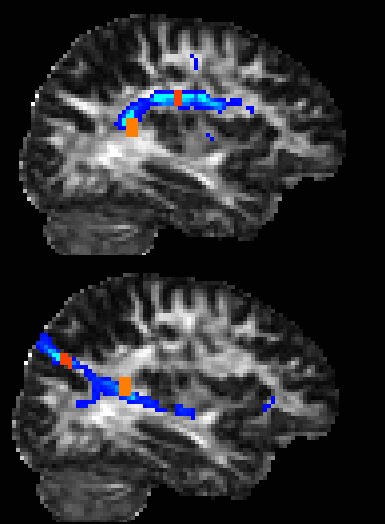 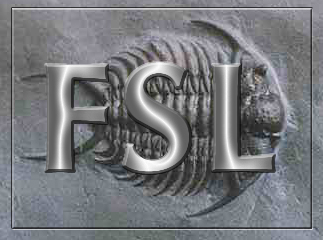 Practice
How do you do DTI?
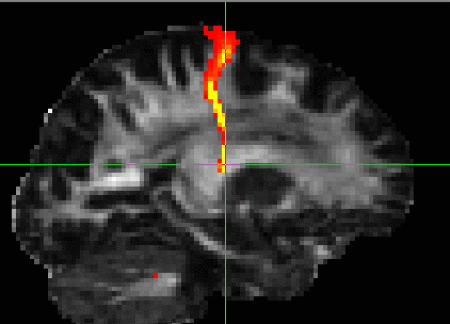 Move the data off the scanner and convert it to a usable format.

Deal with distortions common to diffusion images, like EPI and eddy currents. 

Remove any non-brain tissues.

Create a gradient directions file.

Fit the tensors.

Check the fit of the tensors.
Practice
How do you do DTI?
Move the data off the scanner and convert it to a usable format.
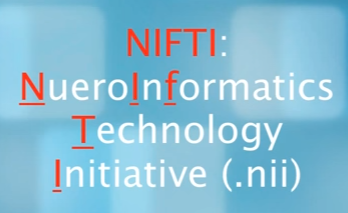 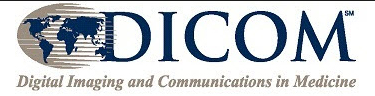 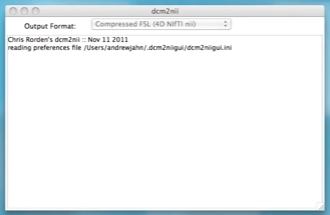 Practice
How do you do DTI?
Deal with distortions common to diffusion images, like EPI and Eddy Currents.
Eddy Currents
EPI (Fieldmap correction)
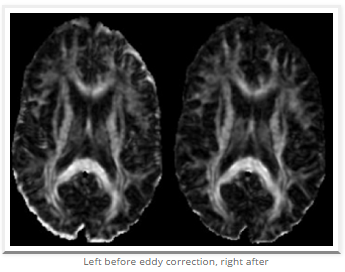 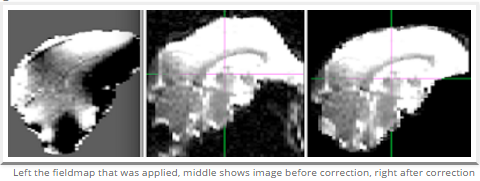 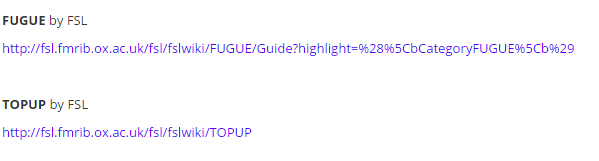 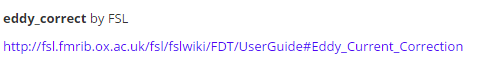 Practice
How do you do DTI?
3.     Remove any non-brain tissues.
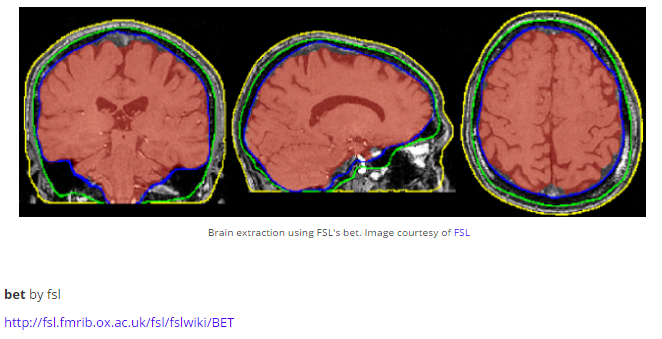 Practice
How do you do DTI?
4.    Create a gradient directions file.
Example of b values
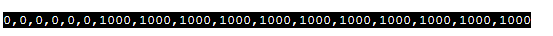 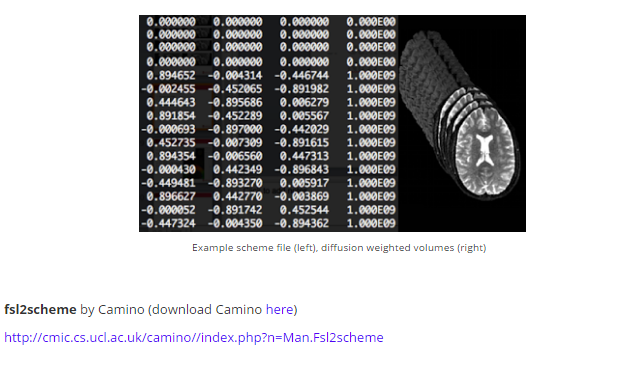 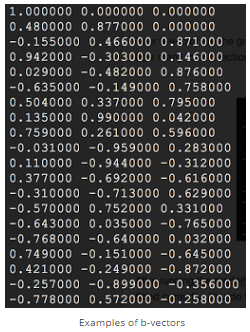 Example of b vectors
[Speaker Notes: B values : amount of diffusion weighting used for each volume 

750~1500 s/m^2, and is most frequently set at 1000s/m^2.

B vectors: gradient direction]
Practice
How do you do DTI?
5.    Fit the tensors.
Run the tensor model estimation from the diffusion weighted images
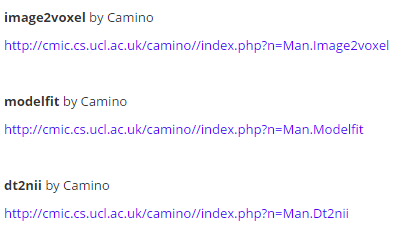 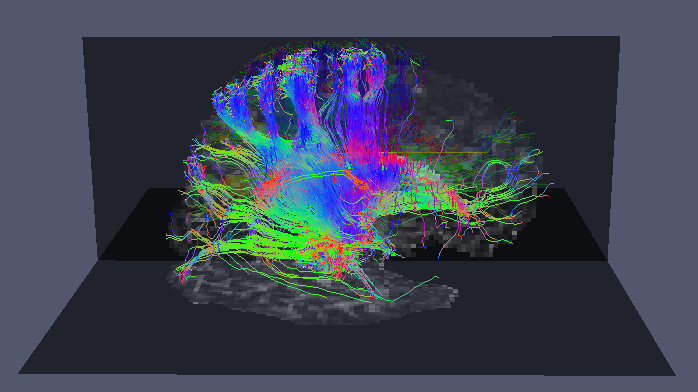 [Speaker Notes: Nifti to bfloat]
Practice
How do you do DTI?
6. Check the fit of the tensors.
Tensor fitting quality control
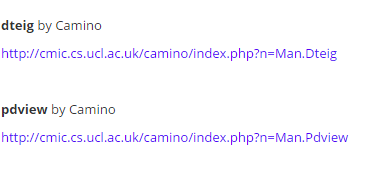 Practice
Tractography
A technique that allows to identify fiber bundle tracts by connecting voxels based on the similiarities in maximal diffusion direction.
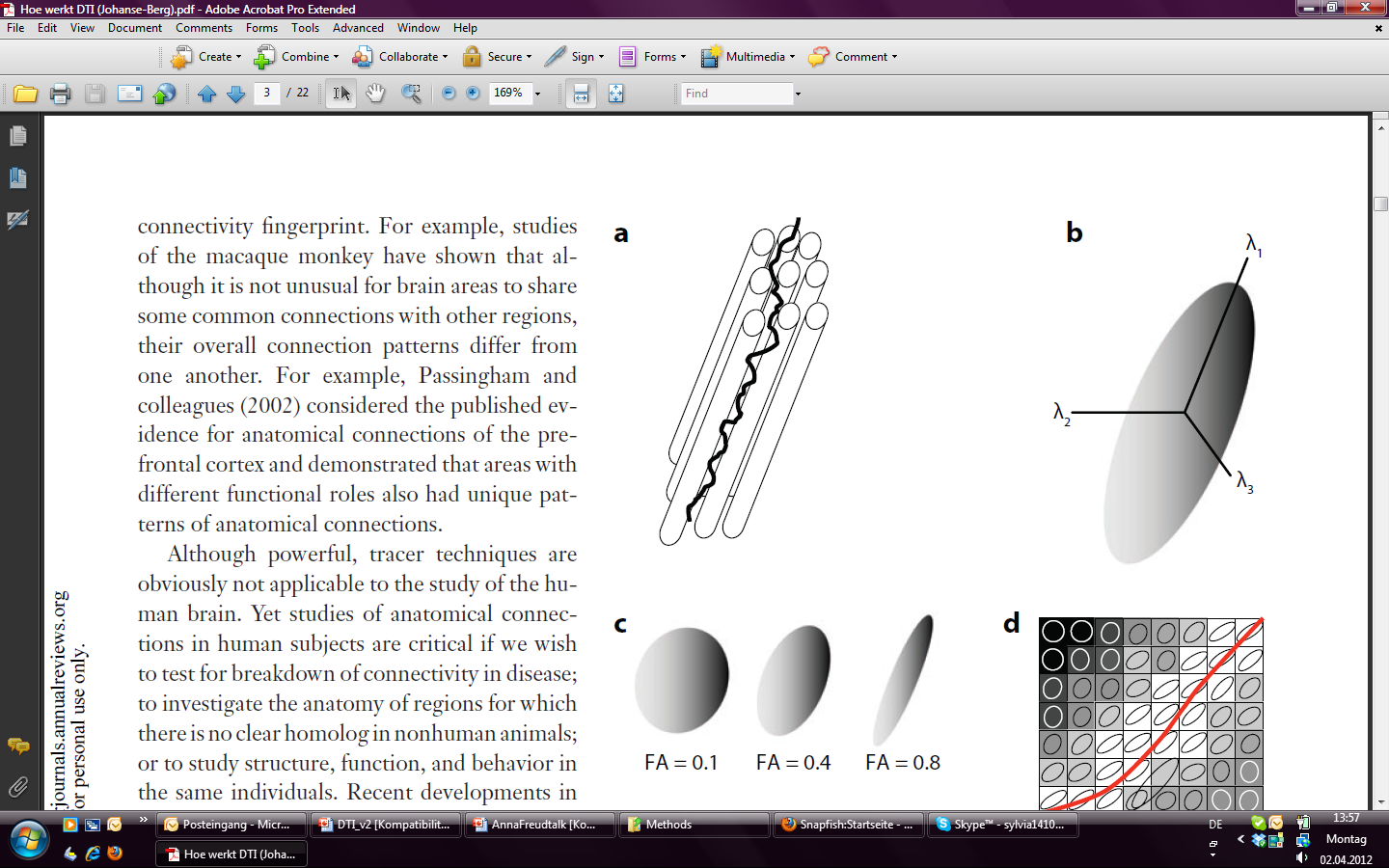 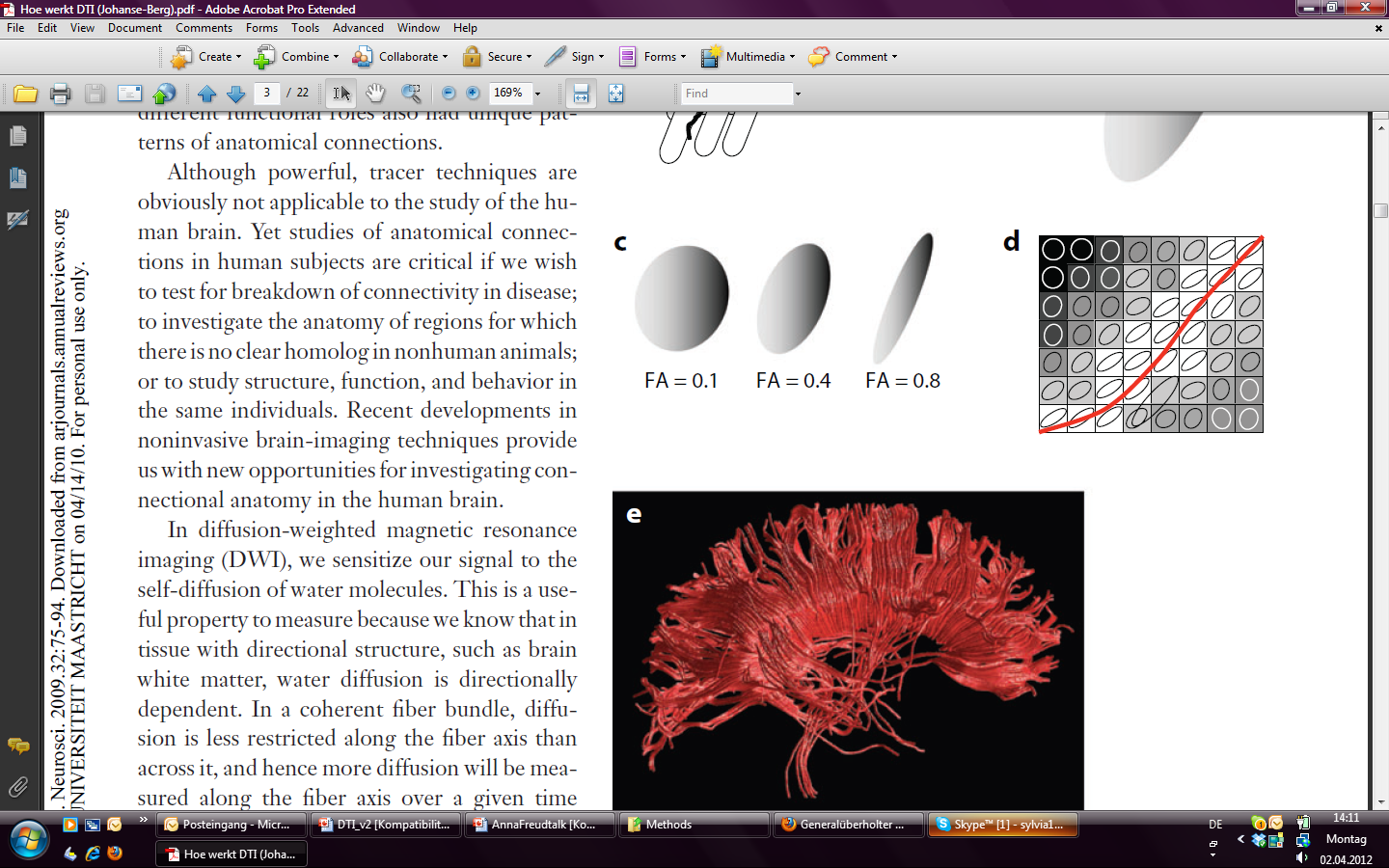 Johansen-Berg & Rushworth, 2009
[Speaker Notes: The figure illustrates diffusion of a water molecule within a fiber bundle. Diffusion is less restricted along the axis of the fiber bundle than across it.

Tractography is an attempt to connect voxels based on the similarities of their maximal diffusion directions (one of the three measures we get in diffusion images)

Illustration on the right: Simple, streamlining tractography proceeds by tracing a line through the tensor field, following the principal diffusion direction. The schematic shows a grid of voxels; the grayscale reflects FA [ranging from zero (black) to one (white)]. The corresponding tensors are illustrated by the ellipses shown at each voxel.]
Differences between tractography and DTI
DTI 
technique used for the acquisition of images regarding axonal organisation in nervous system tissue
Tractography 
technique based on identification of similarities between maximal diffusion direction
≠
VOXEL LEVEL
MULTIPLE VOXELS LEVEL
Practice
Tractography
Deterministic: 
A point estimate of the principal diffusion direction at each voxel is used to draw a single line. 

Probabilistic: 
Provides a probability distribution on the diffusion direction at each voxel (the broader the distribution, the higher the uncertainty of connections in that area) which is then used to draw thousands of streamlines to build up a connectivity distribution
Advantages: 
-  Allows to continue tracking in areas of high uncertainty (with very  curvy tracts) 
- Provides a quantitative measure of the probability of a pathway being traced between two points
Practice
Tractography
Deterministic 				           Probabilistic
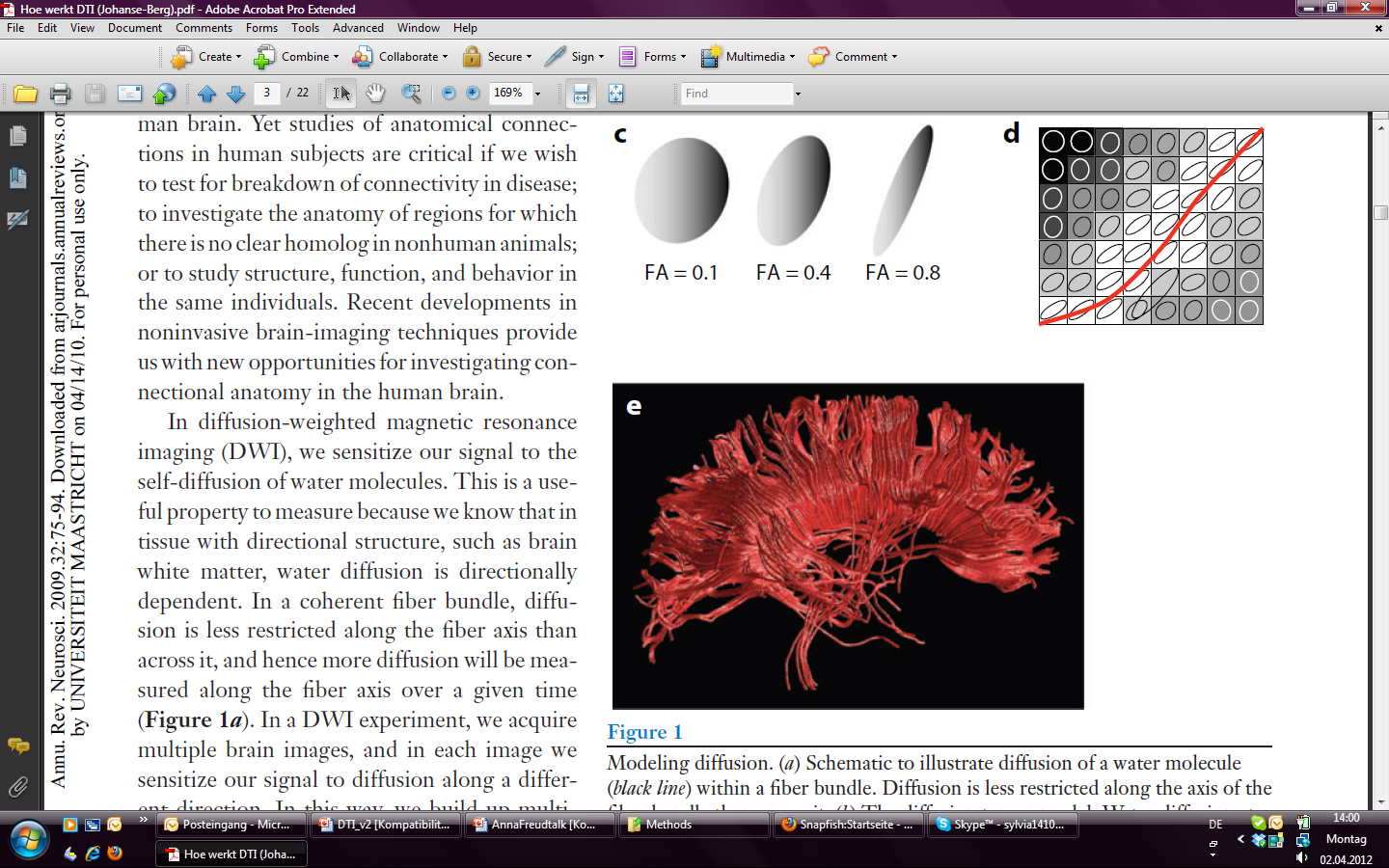 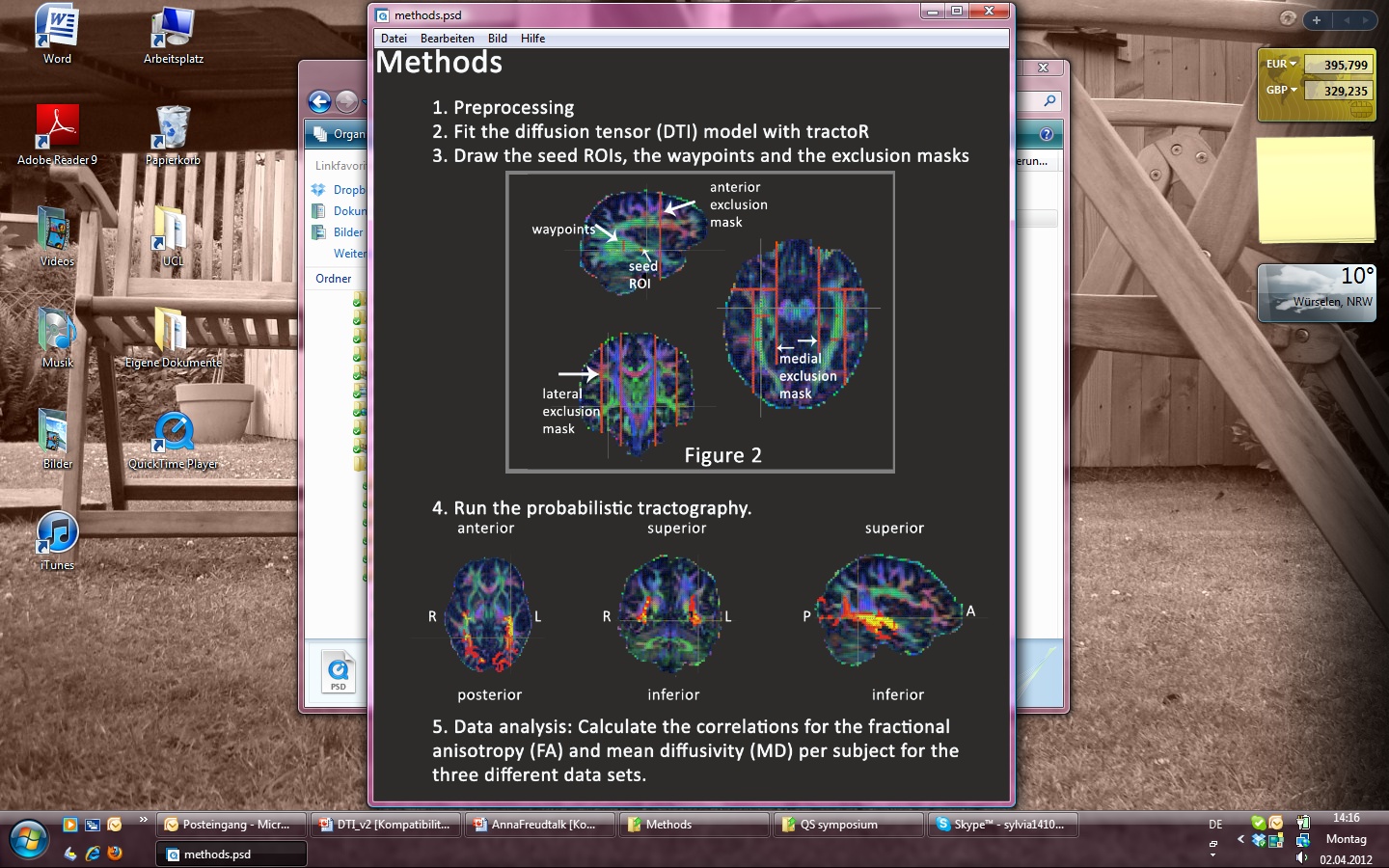 Johansen-Berg & Rushworth, 2009
[Speaker Notes: The image on the left is created with a deterministic so-called streamline algorithm. The tracts that are identified look nice and smooth. 

Probabilistic tractography on the other hand gives less spatially resolved tracts.]
Practice
Tractography
Whole brain 		versus 		ROI based approach
(Atlas generation)
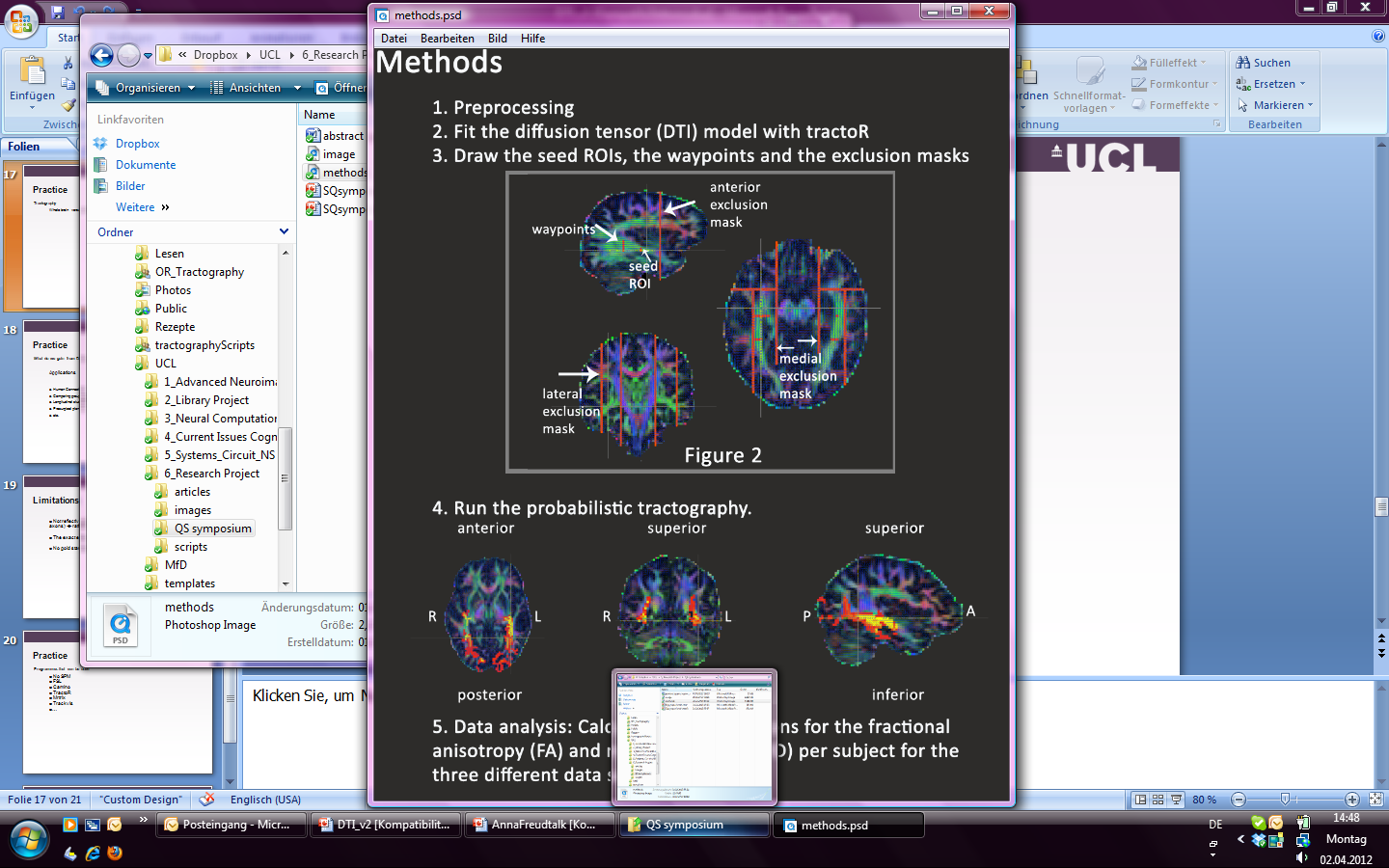 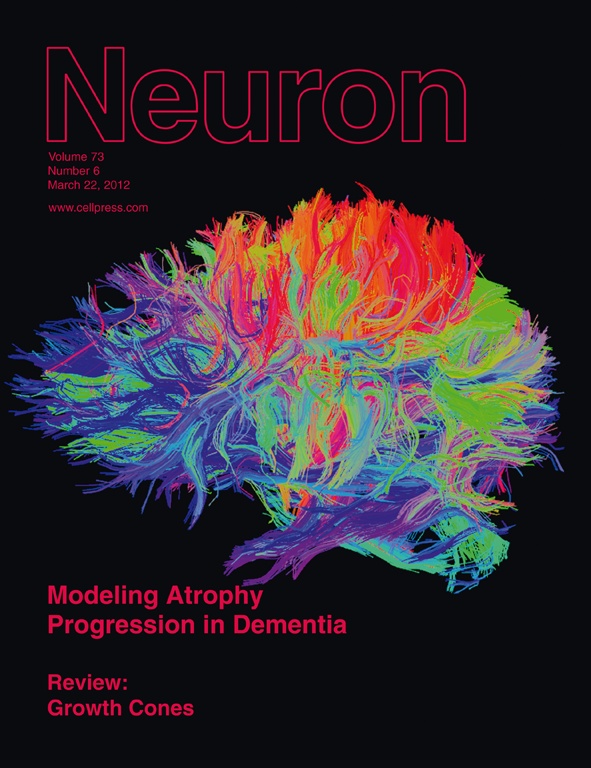 [Speaker Notes: reduce the severity of correction for multiple tests;

Type I error (false positive) incorrect rejection of a true null hypothesis]
Software links

FSL’s diffusion toolbox
http://www.fmrib.ox.ac.uk/fsl/fdt/index.html
TrackVis and Diffusion Toolkit
http://trackvis.org/
Freesufer’s TRACULA
http://surfer.nmr.mgh.harvard.edu/fswiki/TraculaMRTrixhttp://www.brain.org.au/software/mrtrix/Camino Diffusion MRI toolkithttp://cmic.cs.ucl.ac.uk/camino/TractoR http://www.homepages.ucl.ac.uk/~sejjjd2/software/
Thank you for your attention!!And special thanks to our expert : Dr. Enrico Kaden
References

Hagmann et al. (2006). Understanding diffusion MR imaging techniques: From scalar diffusion-weighted 		imaging to diffusion tensor imaging and beyond. Radiographics, 26, S205-S223.
Hagmann P, Kurant M, Gigandet X, Thiran P, Wedeen VJ, et al. (2007). Mapping Human Whole-Brain 		Structural Networks with Diffusion MRI. PLoS ONE, 2(7), e597.
Johansen-Berg and Rushworth (2009). Using Diffusion Imaging to Study Human connectional Anatomy.  
		Annu. Rev. Neurosci, 32, 75–94
Mori S & Zhang J. (2006) Principles of Diffusion Tensor Imaging and its Applications to Basic 
		Neuroscience Research. Neuron, 51, 527-39.